Муниципальное казенное дошкольное образовательное учреждение 
Аннинский детский сад №7 общеразвивающего вида
Дыхательная система человека.Всемирный день борьбы с туберкулёзом.
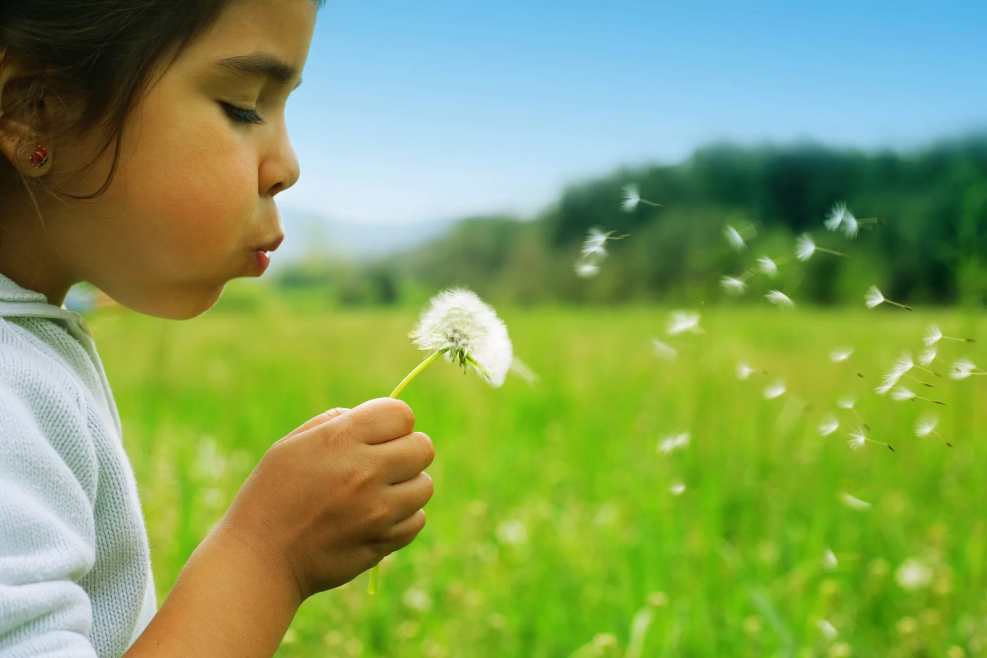 Выполнила: Гомазова Л.А., 
воспитатель I КК
Игра «Шарики»
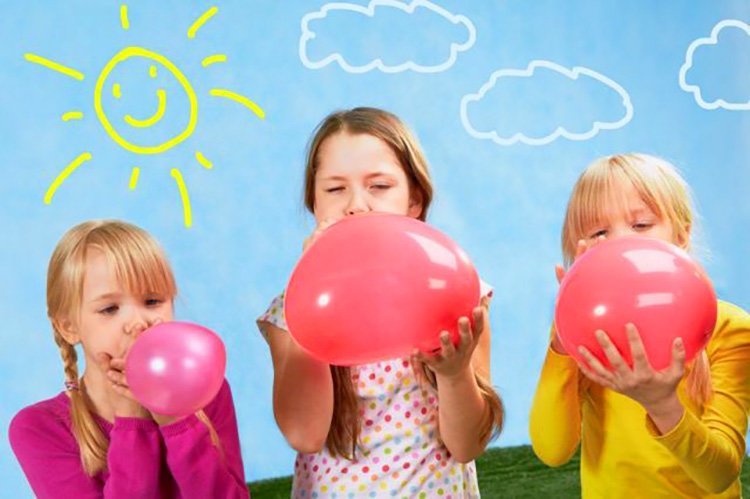 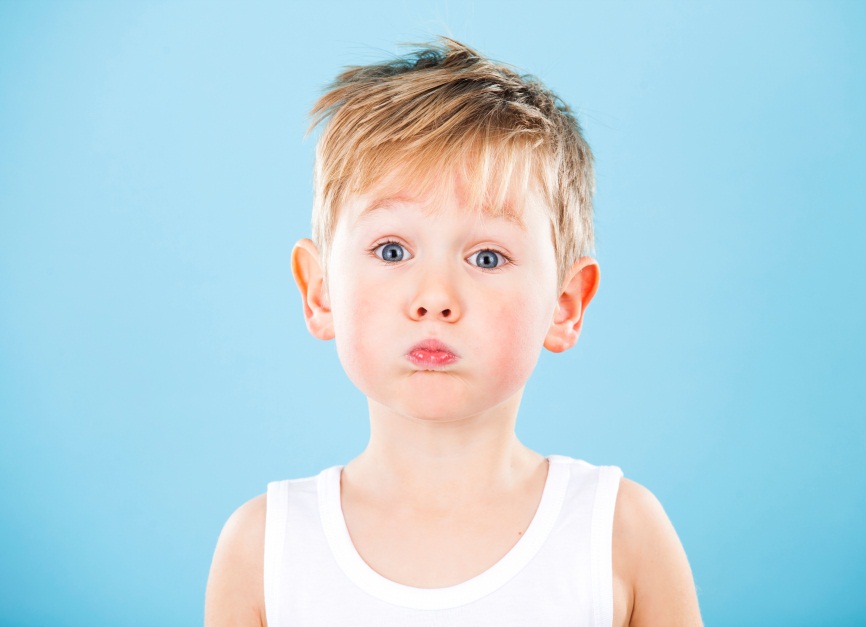 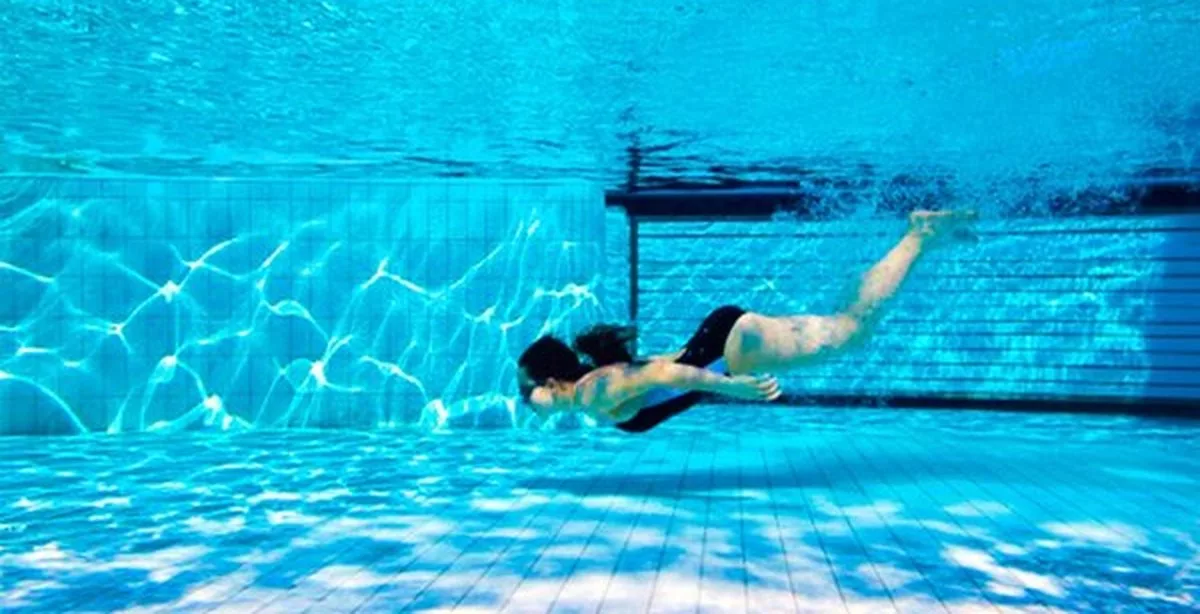 Строение дыхательной системы
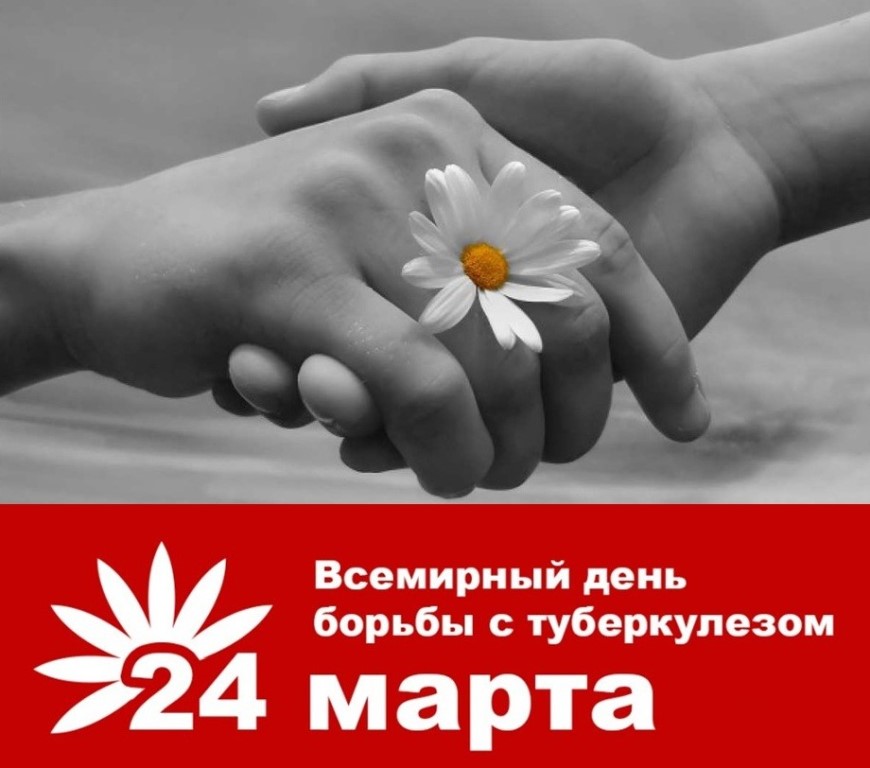 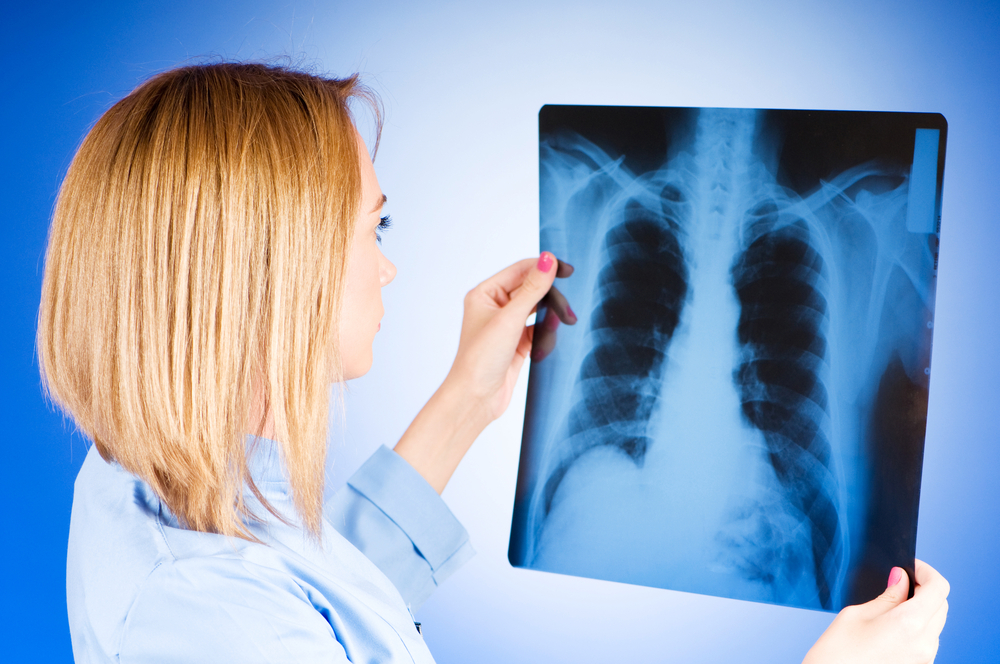 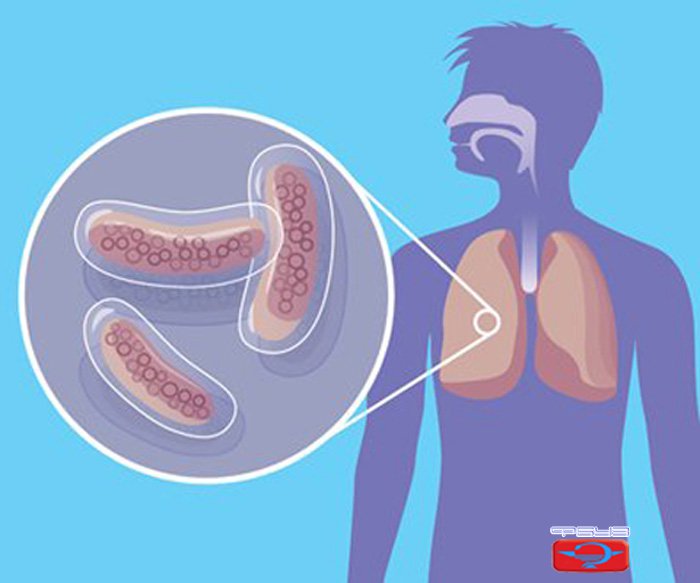 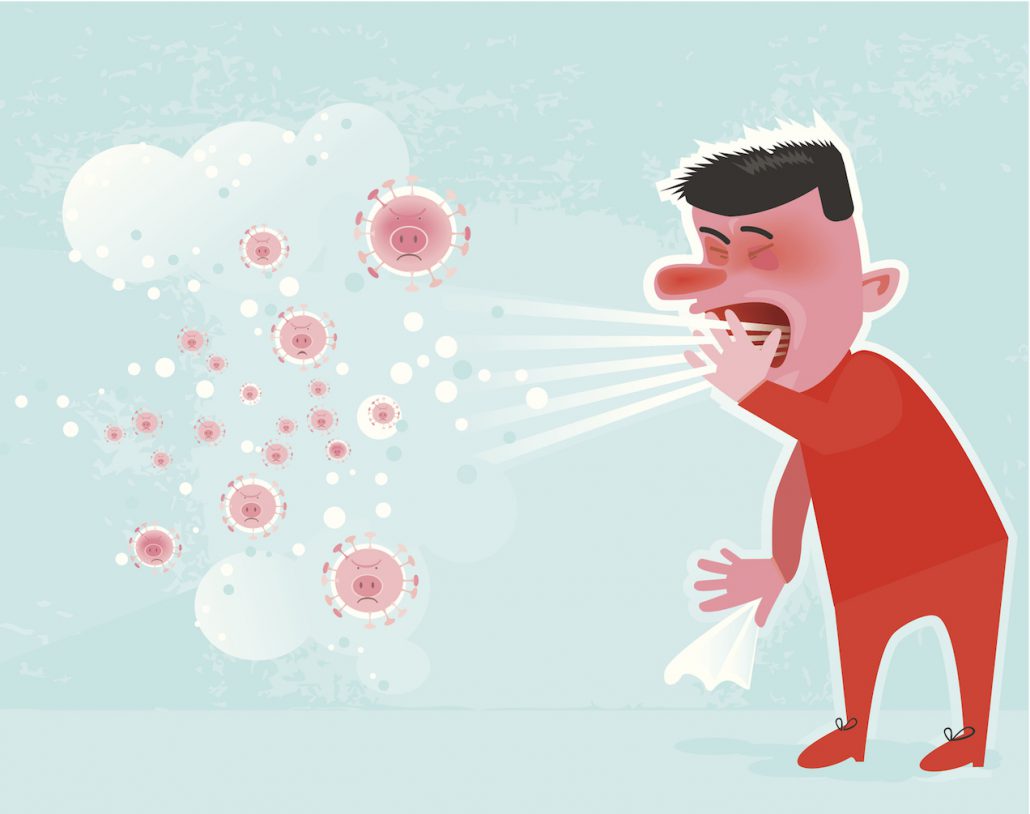 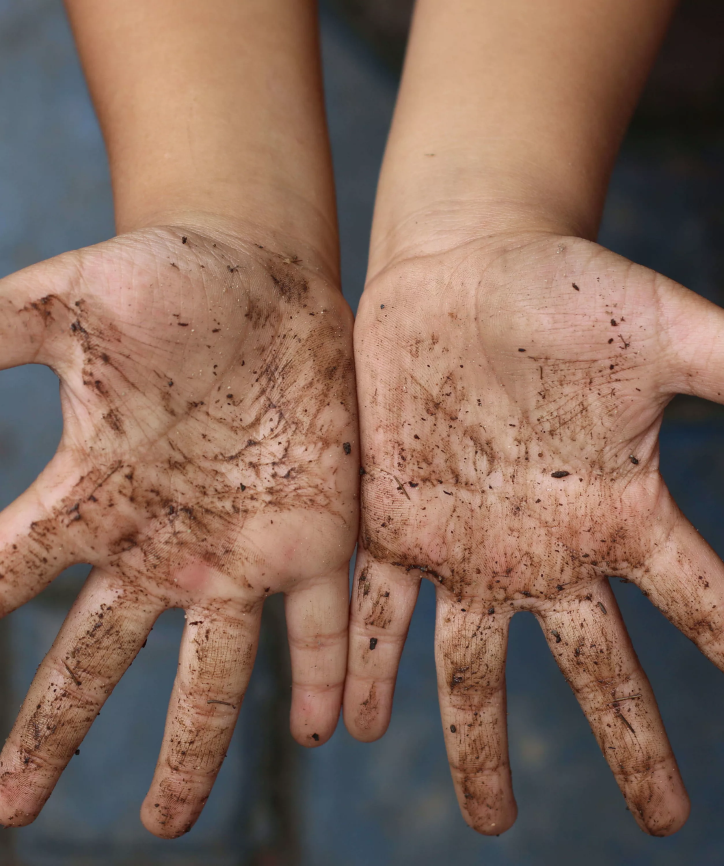 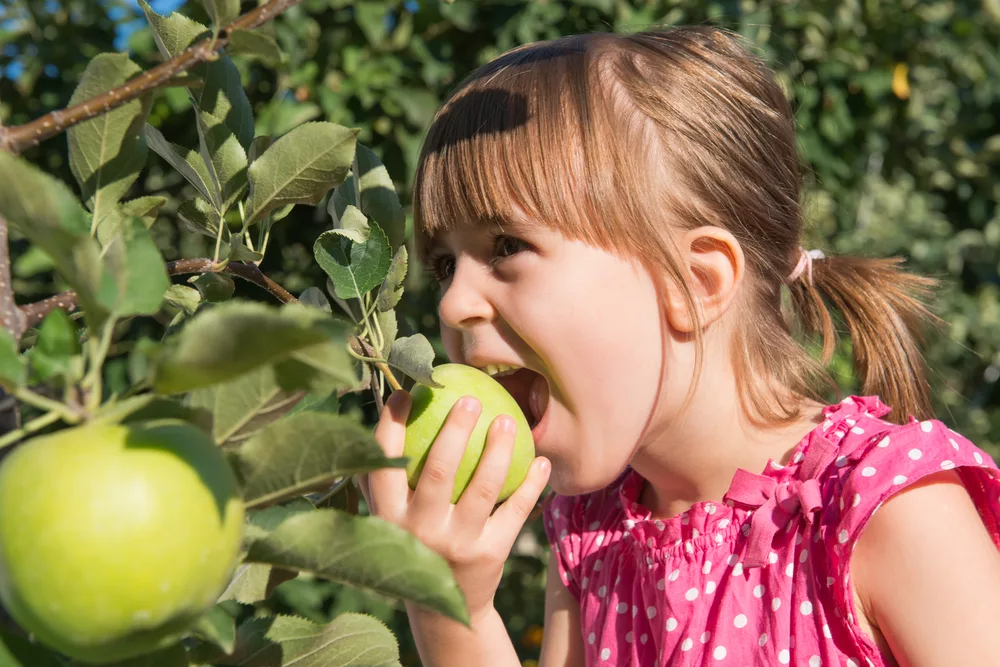 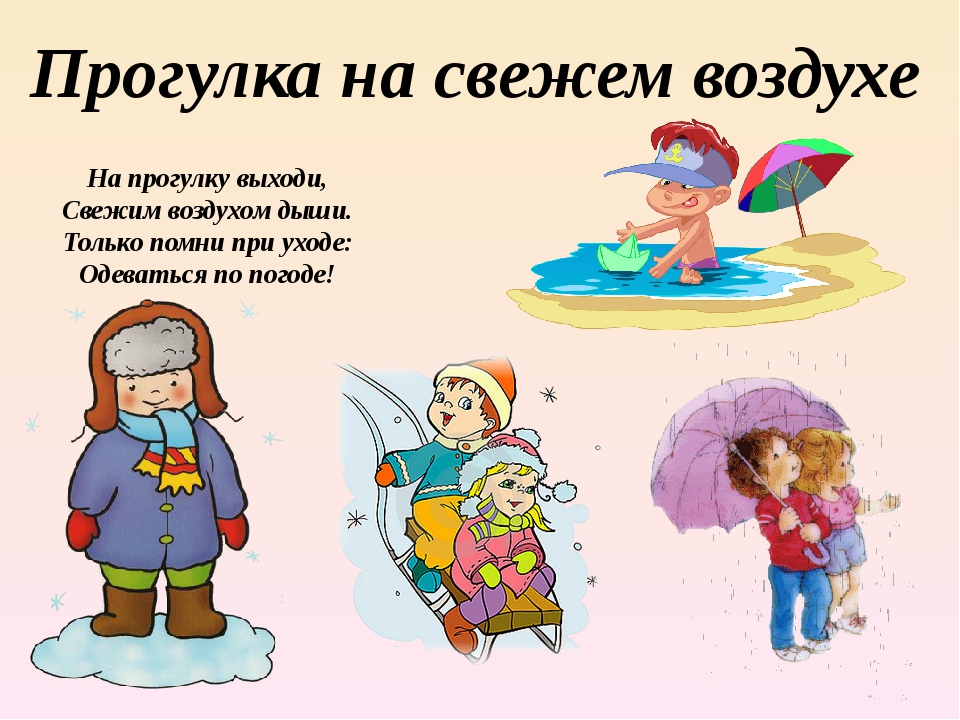 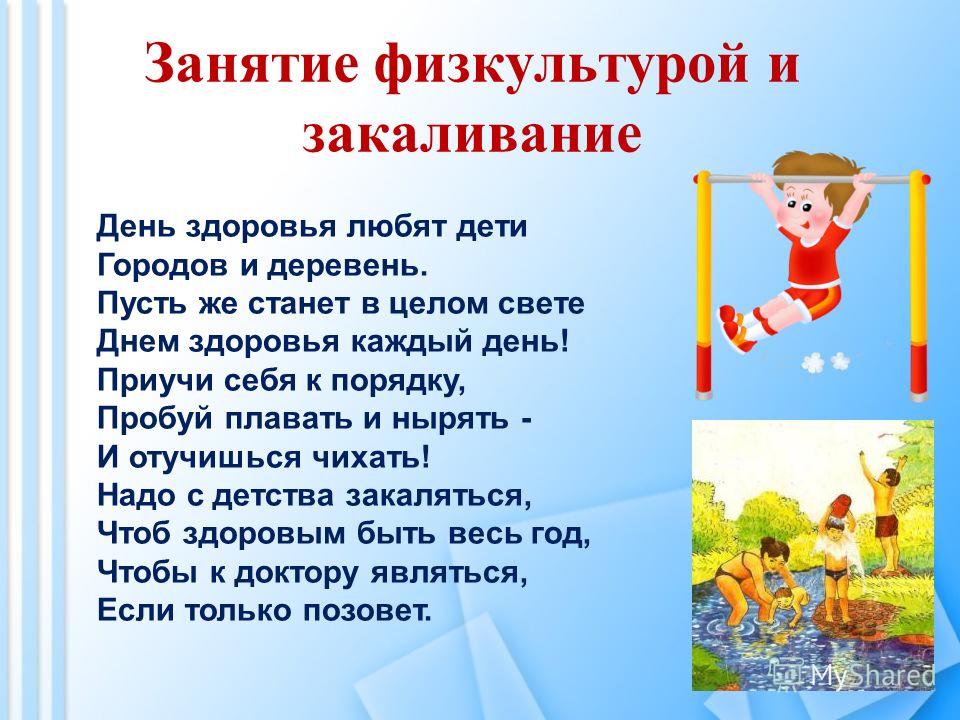 Правильное питание
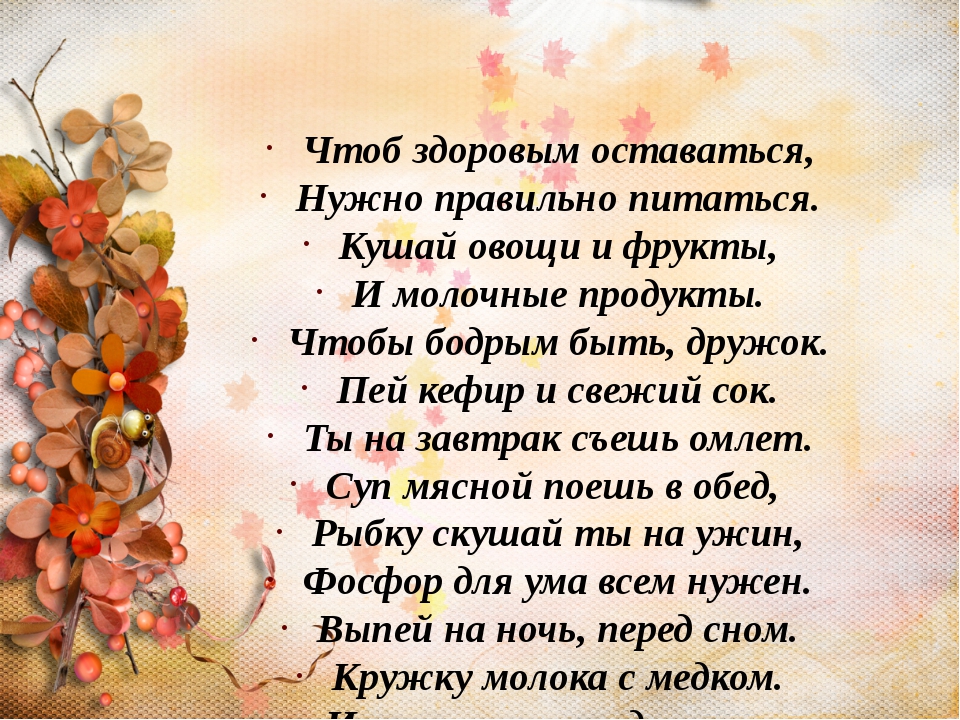 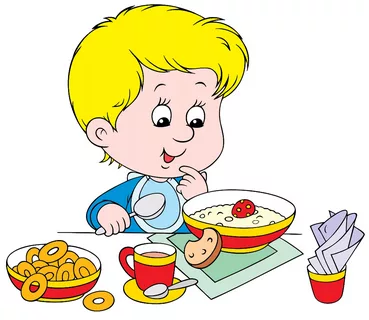 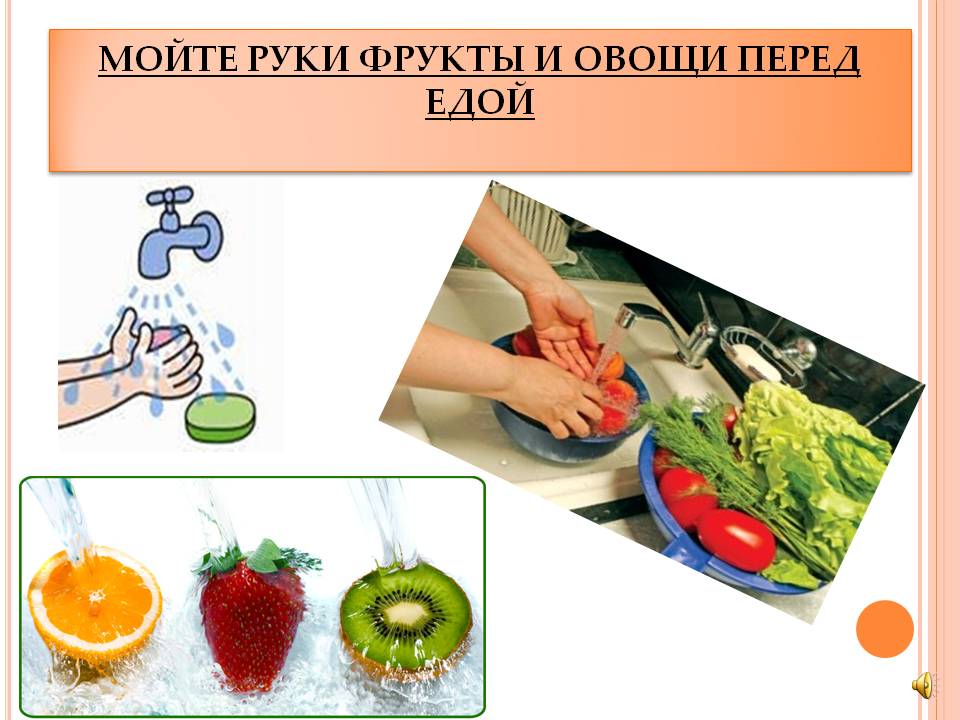 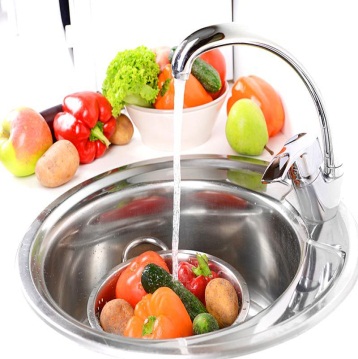 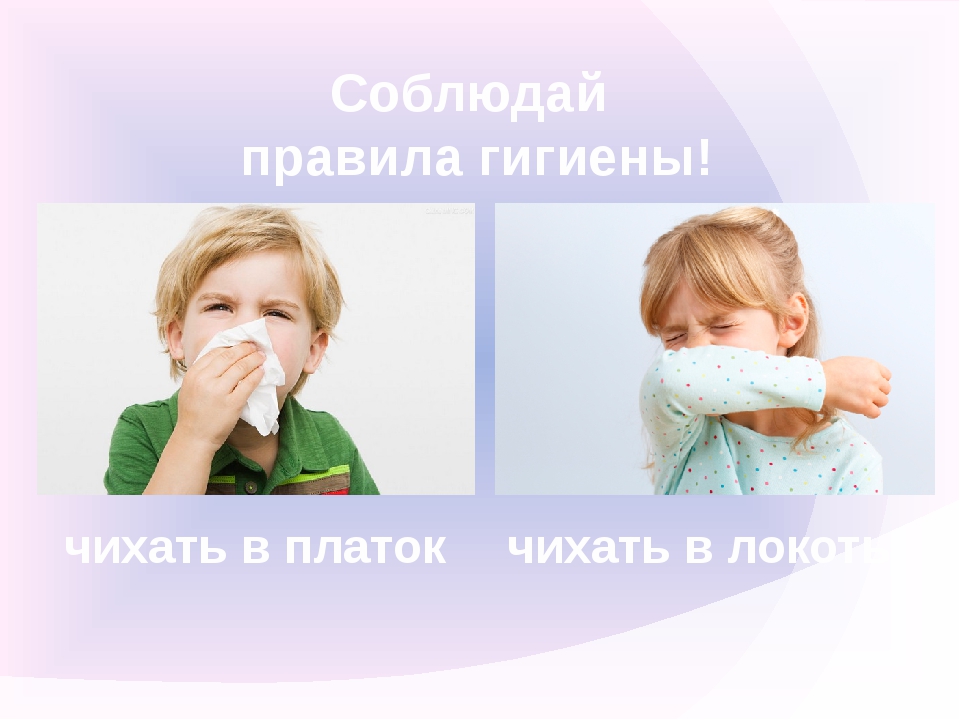 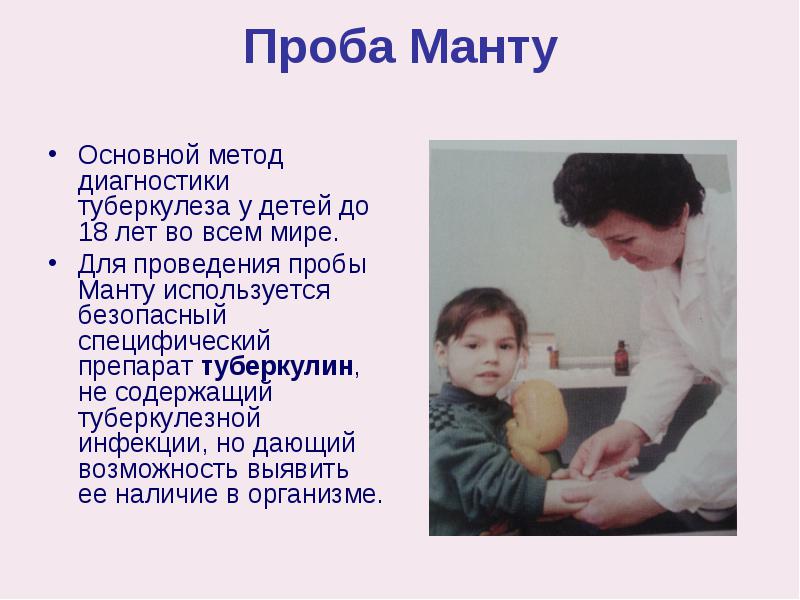 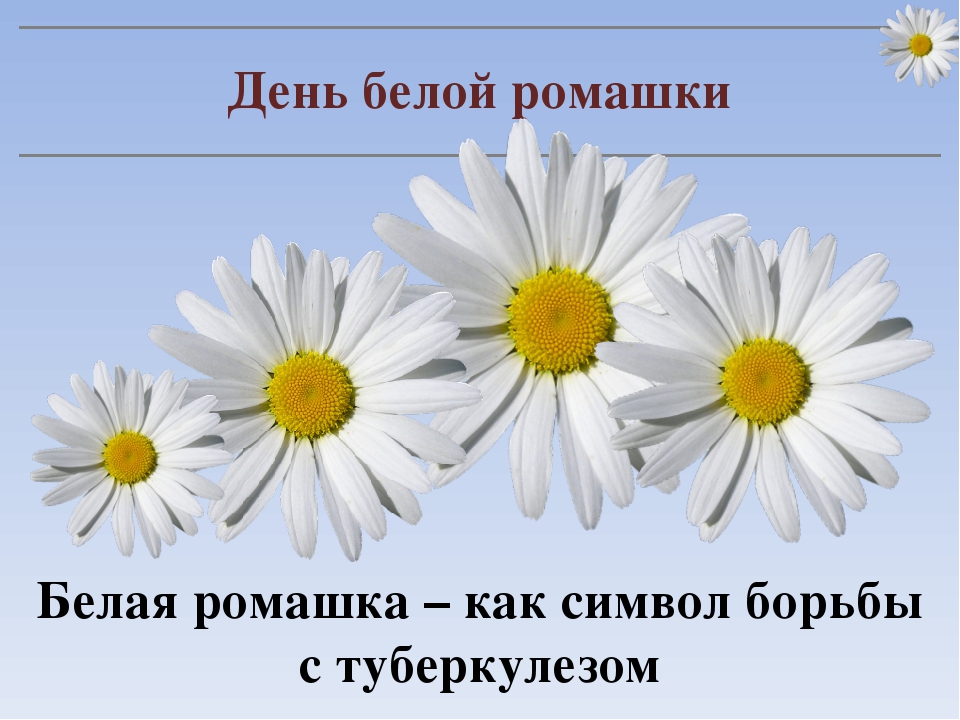